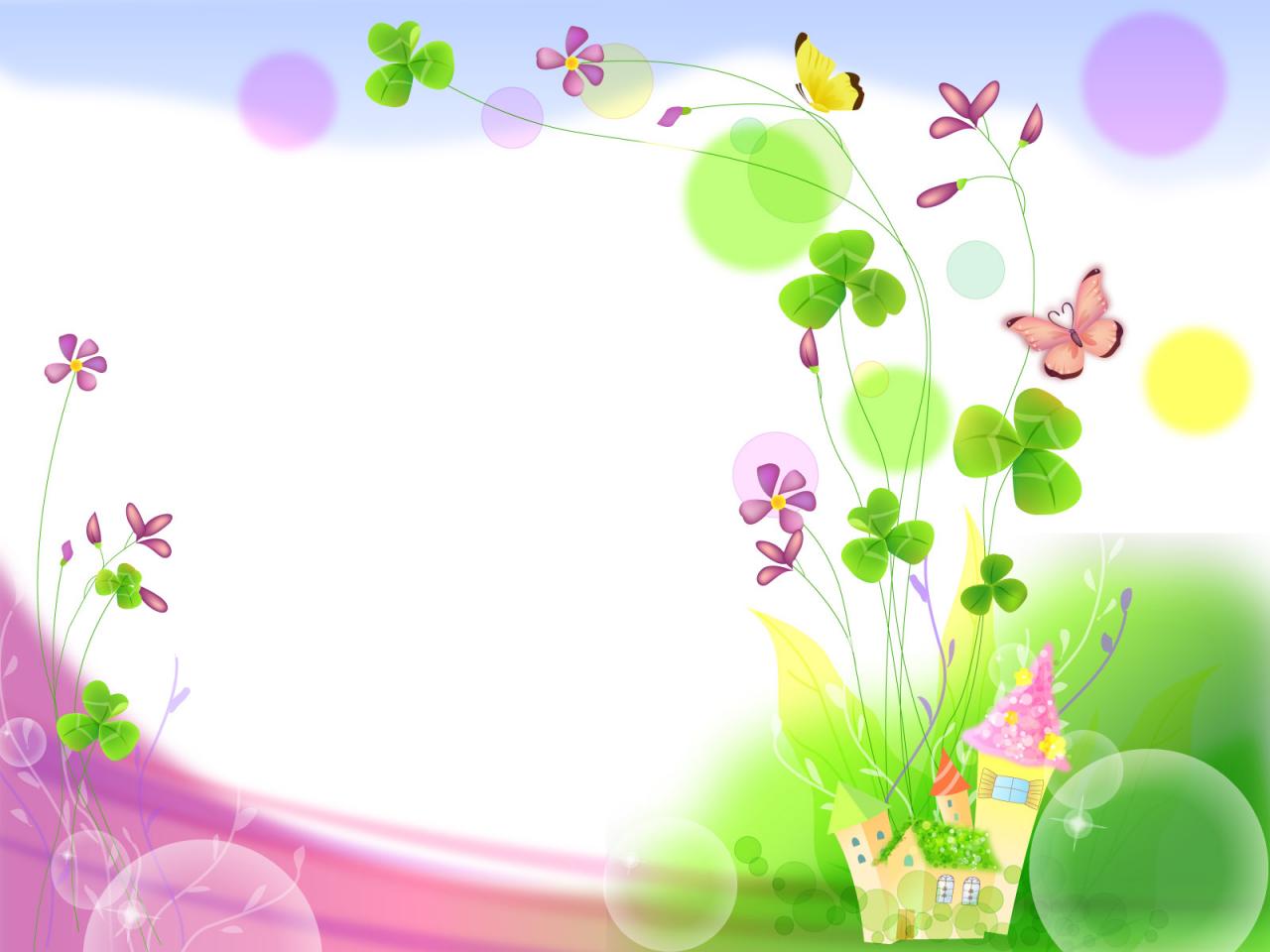 CHÀO MỪNG CÁC EM ĐẾN VỚI TIẾT HỌC HÔM NAY
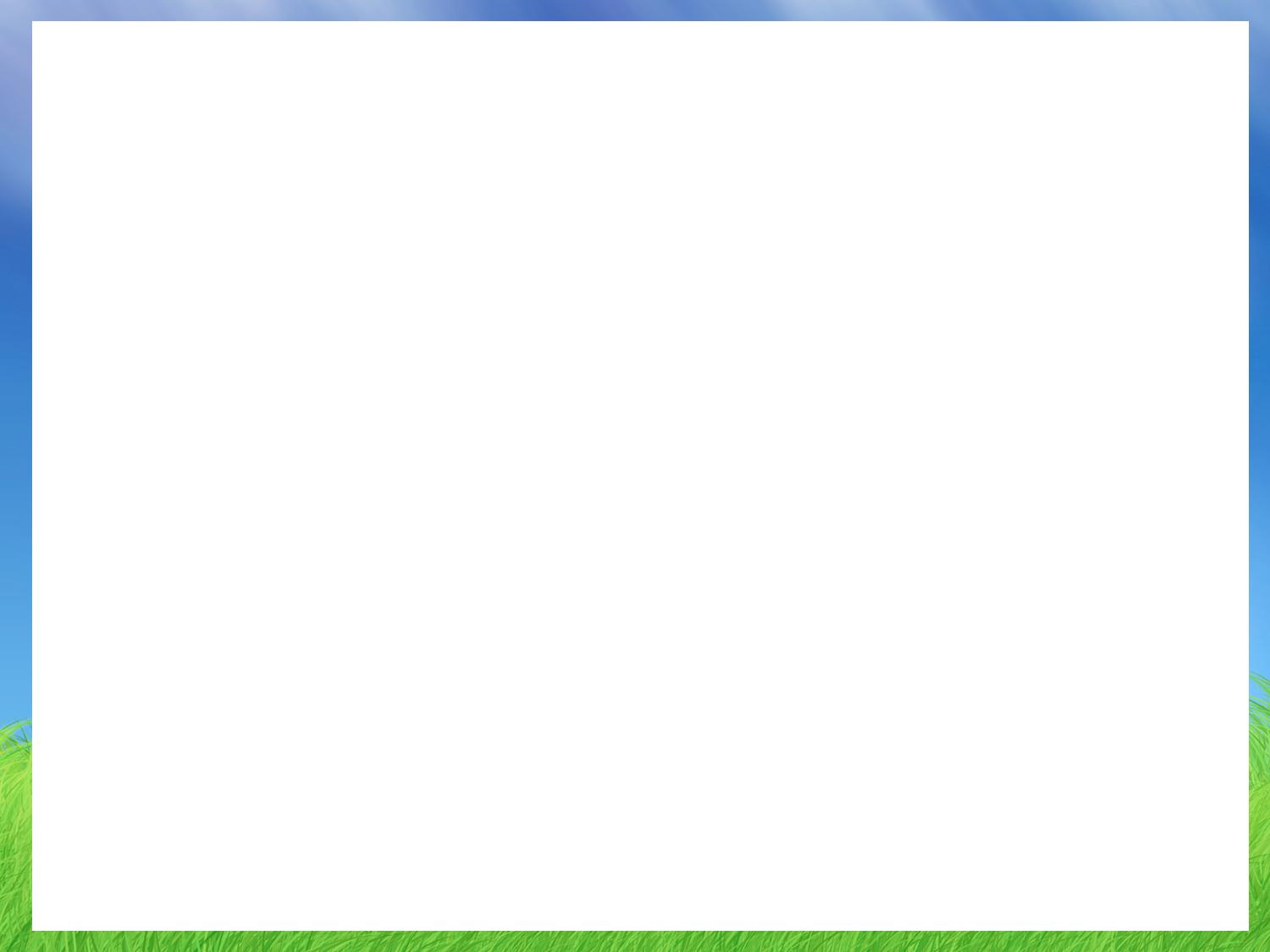 Số âm được cho là lần đầu xuất hiện trong khoảng từ năm 202 trước công nguyên đến năm 220. Số dương và số âm dùng để biểu thị các đại lượng đối lập nhau. Người ta cũng coi số âm là kết quả của việc lấy số nhỏ trừ đi số lớn.
        Chương này sẽ giúp các em tìm hiểu về số nguyên âm, số nguyên dương và các quy tắc tính toán liên quan đến số nguyên dương nói chung. Nếu hiểu rõ về số âm, các em sẽ thấy số âm không có bí ẩn. Trái lại số âm còn làm cho thế giới các con số thêm thú vị và hữu ích.
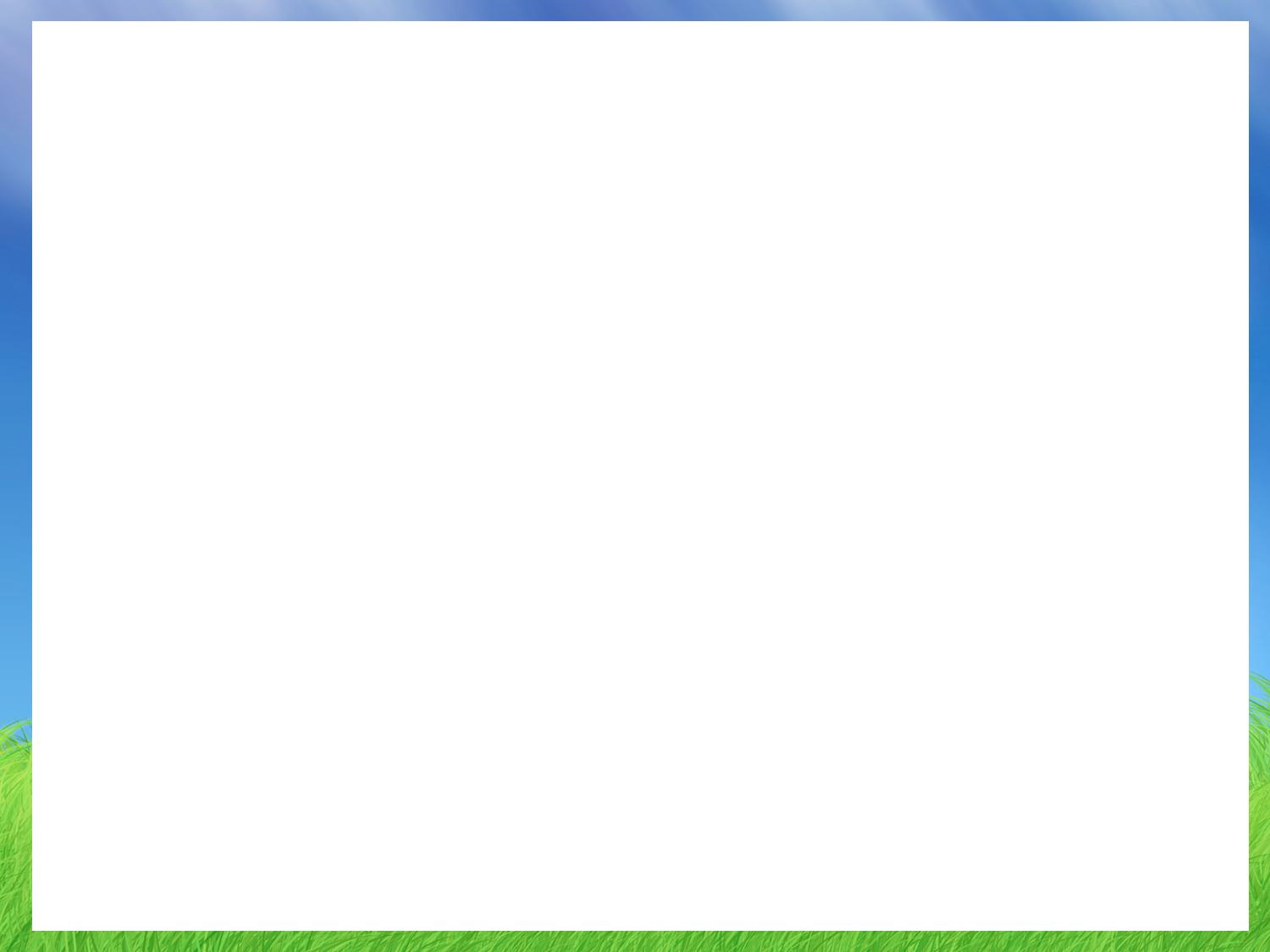 Số nguyên
Gồm 5 bài học và các tiết luyện tập, ôn tập:
1
Bài 13. Tập hợp các số nguyên
Bài 14.Phép cộng và phép trừ số nguyên
2
3
Bài 15.Quy tắc dấu ngoặc
4
Bài 16. Phép nhân số nguyên
5
Bài 16. Phép chí hết. Ước và bội của một số nguyên
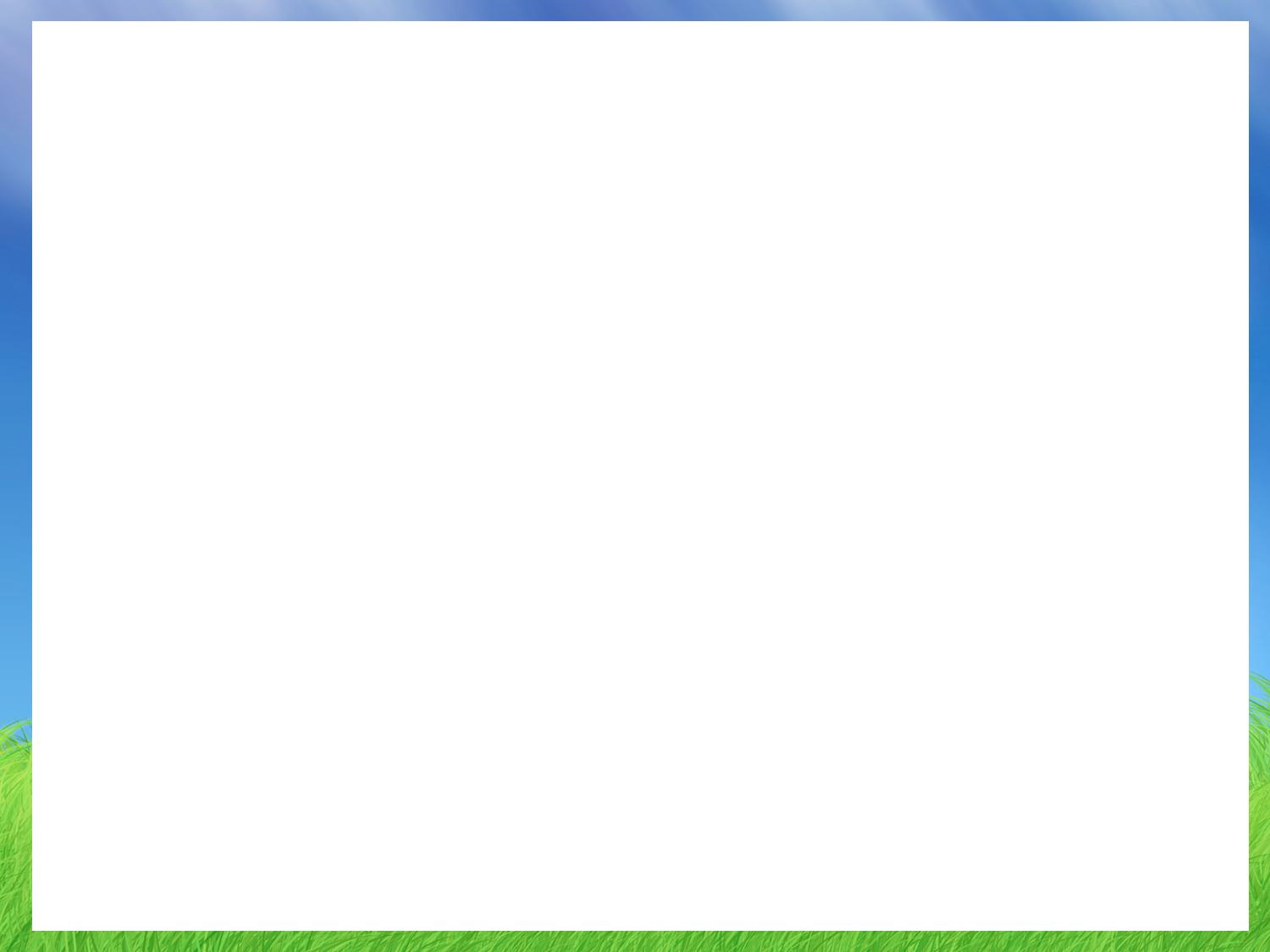 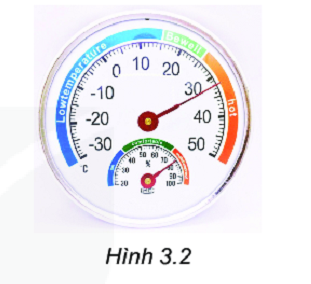 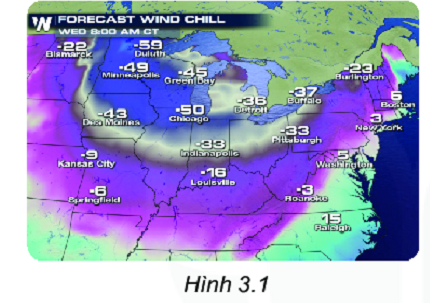 Quan sát hình 3.1 và 3.2, các em thấy ngoài các số quen thuộc như 2 hay 10 còn có các số với dấu “-” đằng trước, đó là các số âm. Vậy số âm có ý nghĩa gì trong đời sống và có quan hệ gì với các số đã học?
Quan sát hình 3.1 và 3.2 em thấy những con số trong 2 hình  có gì đặc biệt?
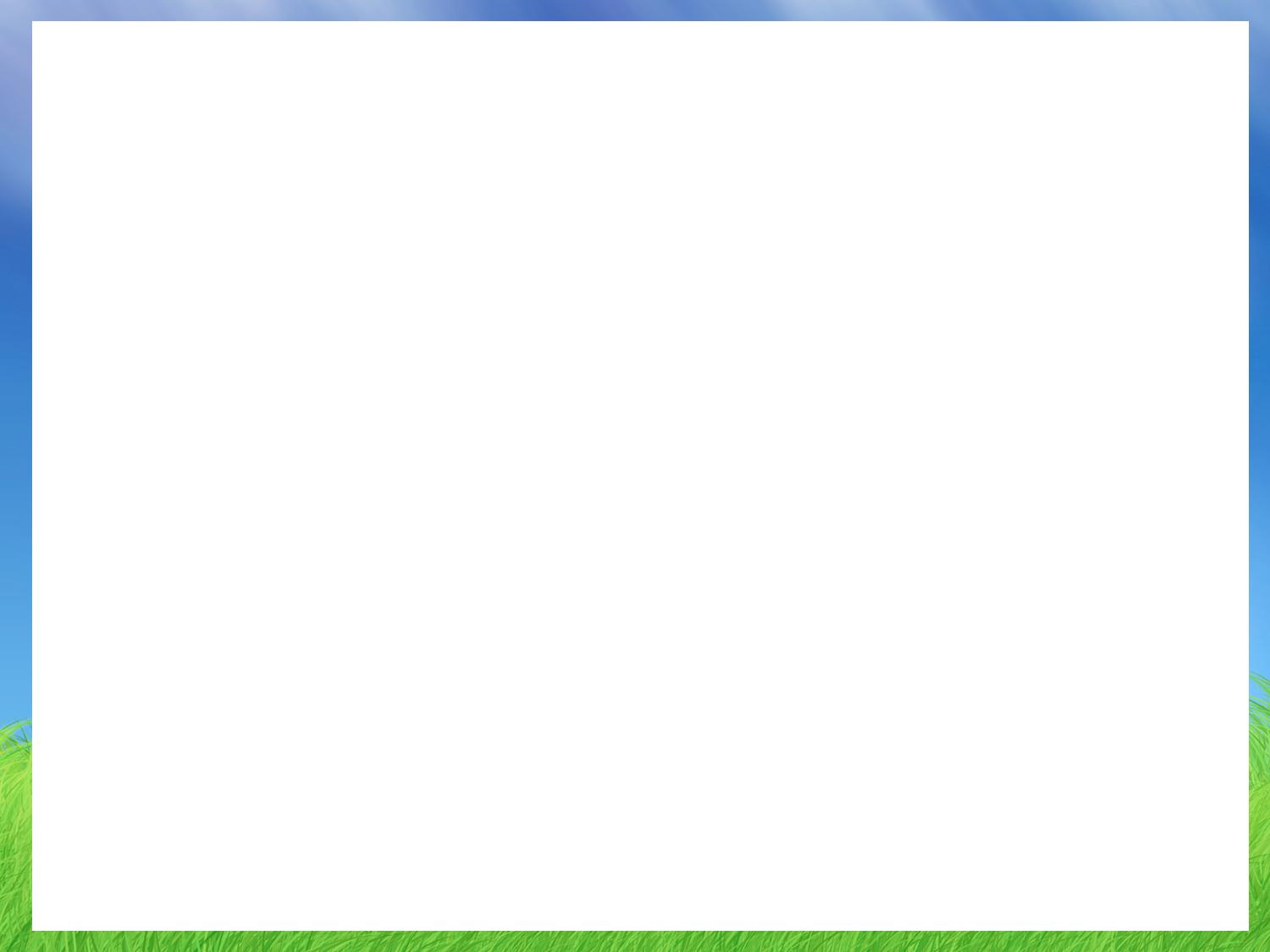 Chương III: Số nguyên
Bài 13: Tập hợp các số nguyên
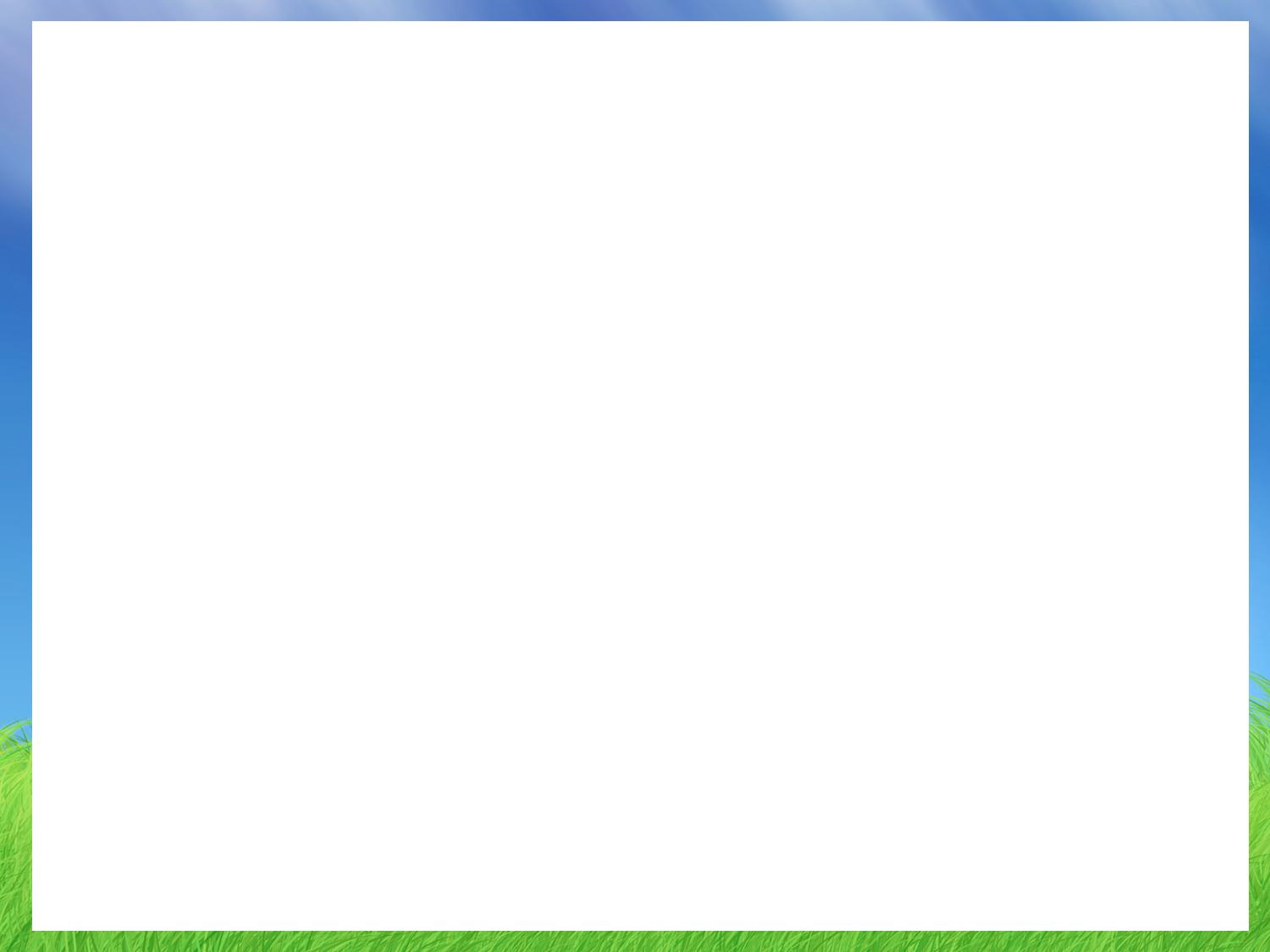 1. Làm quen với số nguyên âm
Số -3 đọc là “âm 3”. Tương tự hãy đọc các số  âm trên bản đồ thời tiết H 3.1, H3.2?
HĐ1
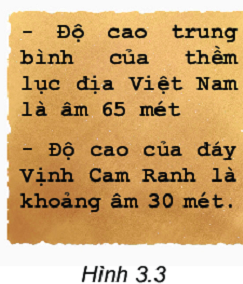 Bằng cách sử dụng dấu “-”, hãy viết các số âm được nói đến trong hình 3.3
HĐ2
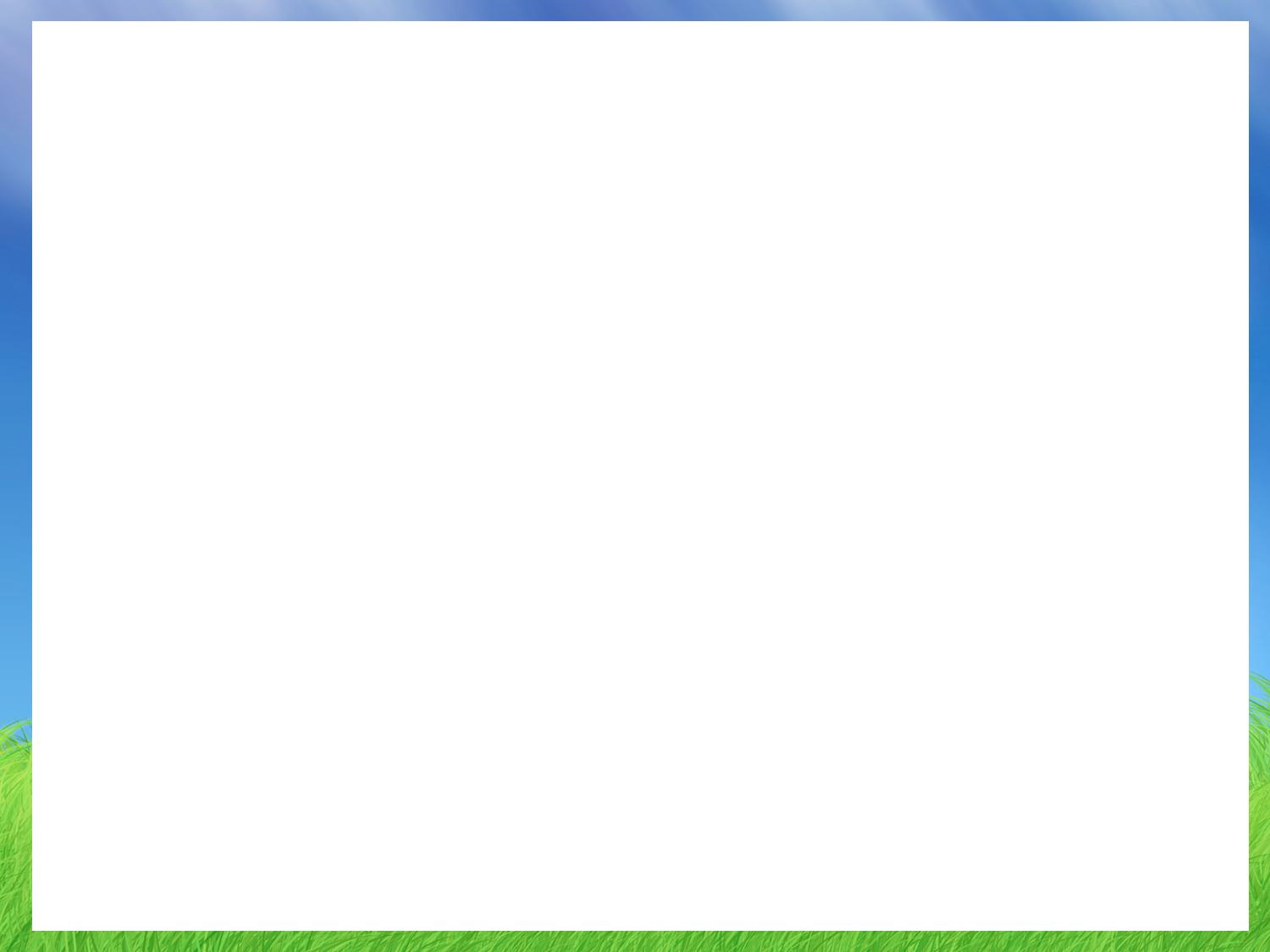 1. Làm quen với số nguyên âm
- Các số tự nhiên (khác 0) 1; 2; 3; 4 ...còn được gọi là các số nguyên dương.
- Các số -1; -2; -3; ...gọi là các số nguyên âm.
- Tập hợp số nguyên kí hiệu là Z, gồm các số nguyên âm, số 0, số nguyên dương.
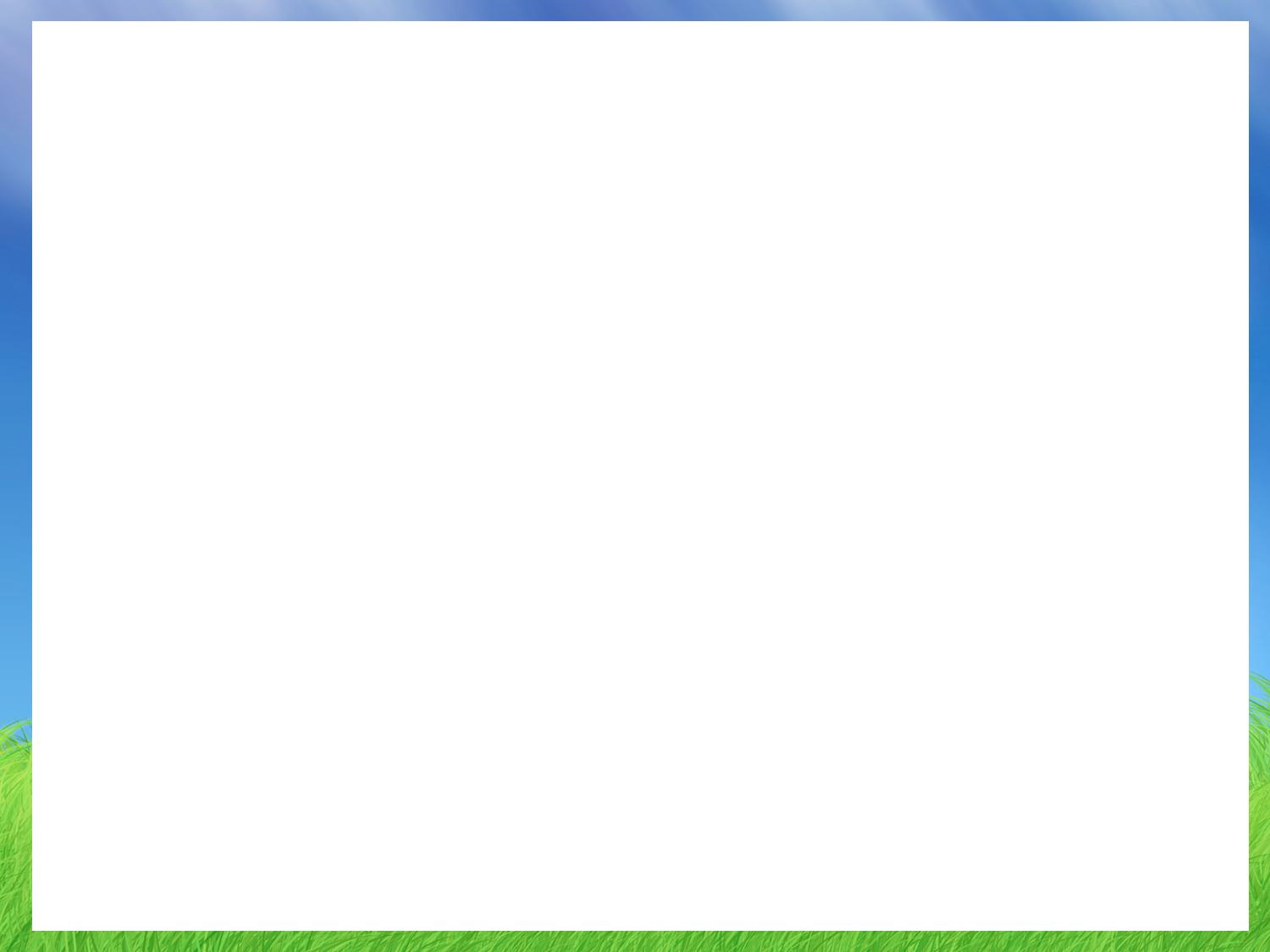 1. Làm quen với số nguyên âm
* Chú ý:
- Số 0 không là số nguyên dương cũng không là nguyên âm.
- Đôi khi ta còn viết thêm dấu “+” ngay trước một số nguyên dương. Chẳng hạn số 6 còn viết là +6.
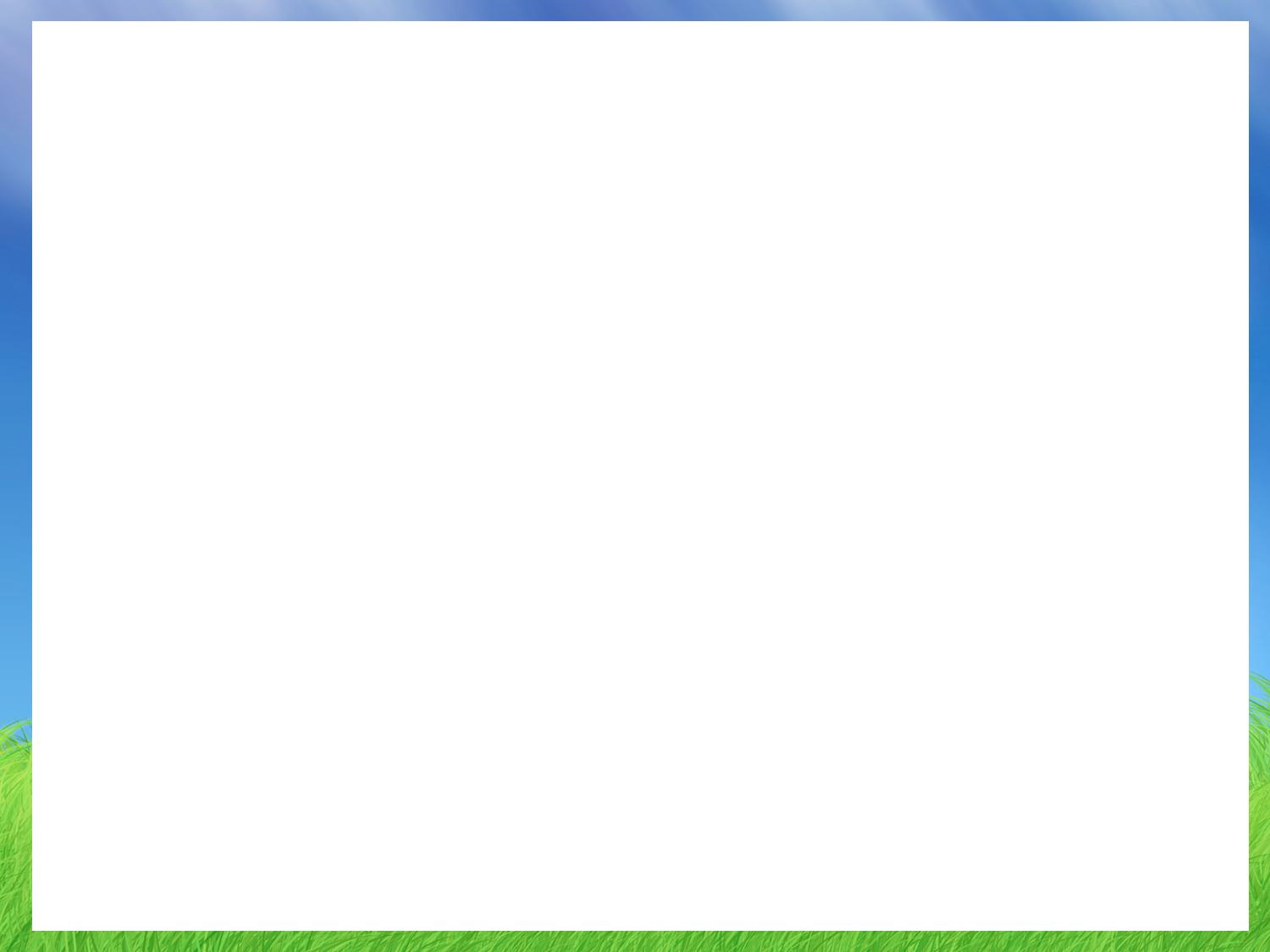 Luyện tập 1
Viết ba số nguyên  dương và ba số nguyên âm;
Đọc các số mà em đã viết.
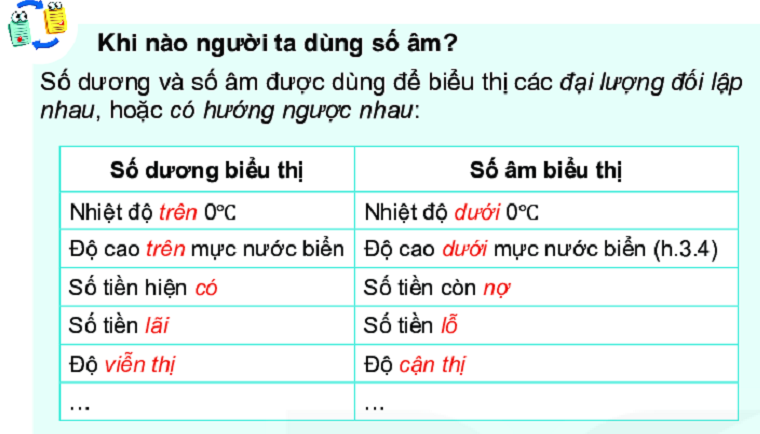 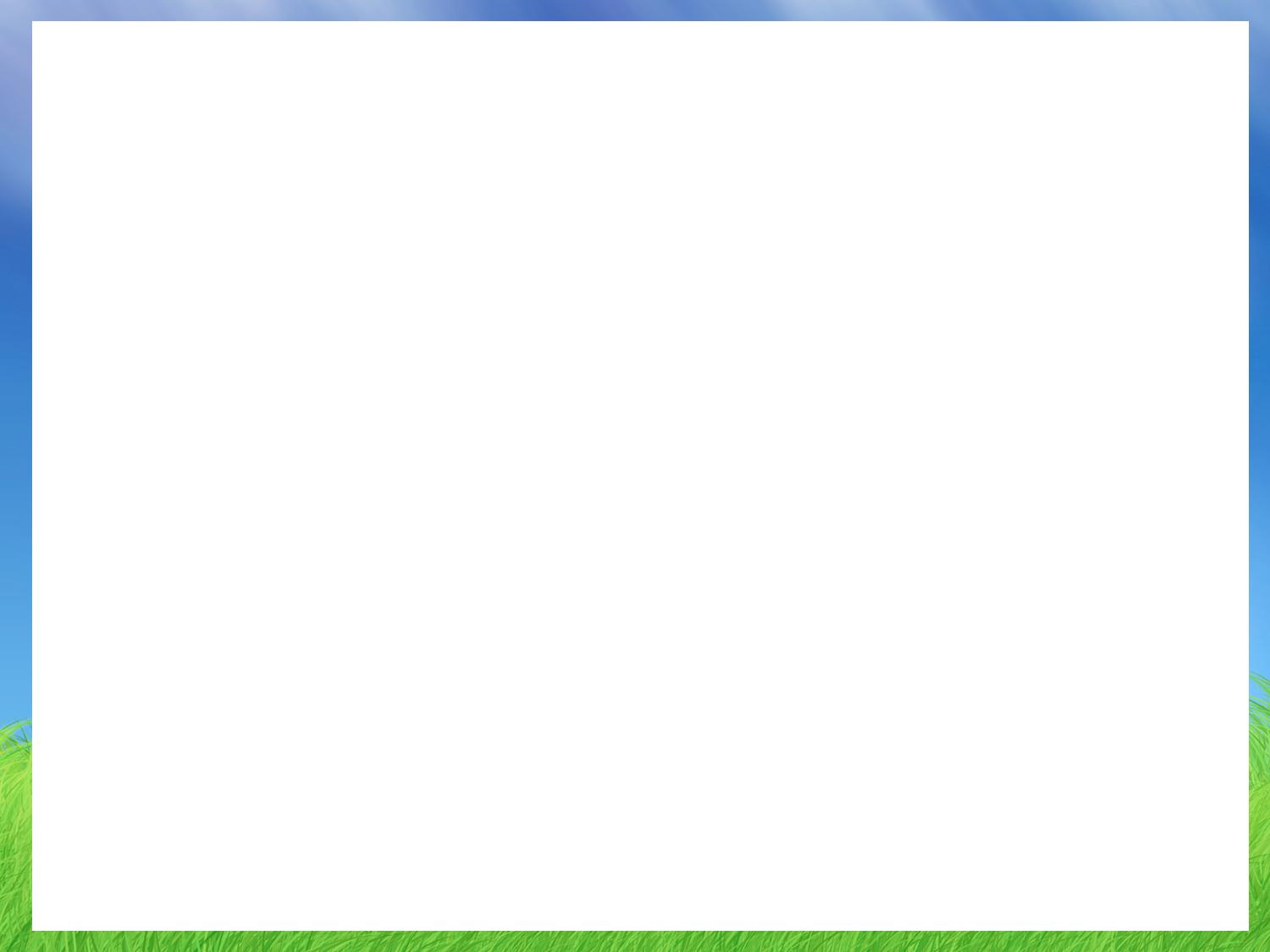 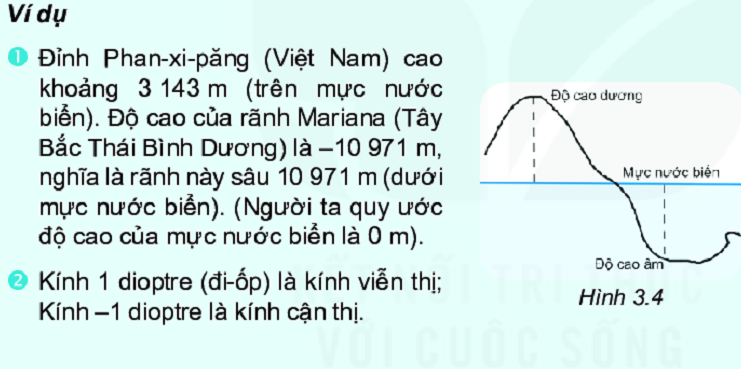 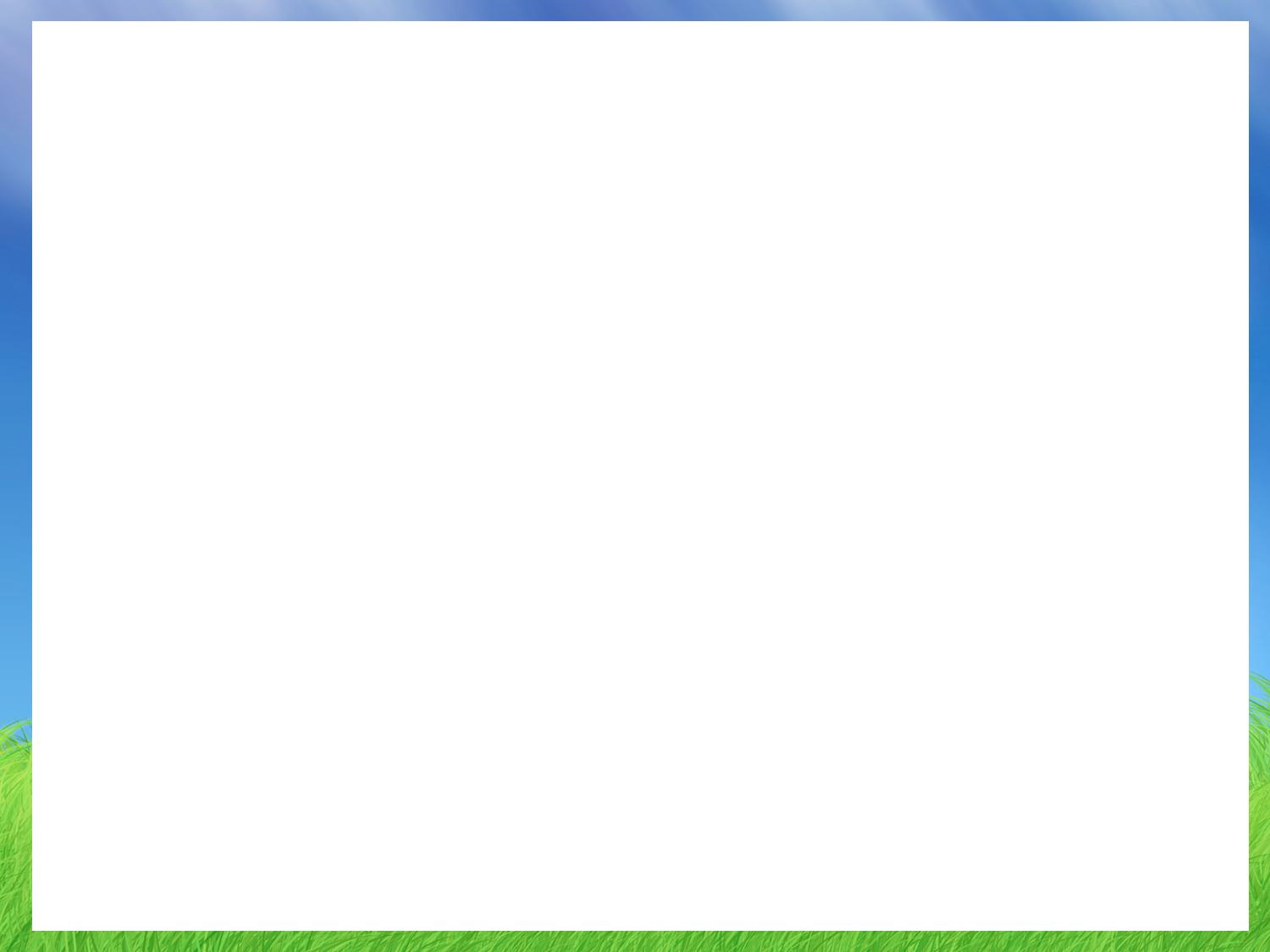 Hãy lấy hai ví dụ tương tự?
? Khi được hỏi còn tiền không, Nam hóm hỉnh đáp: “ Mình còn âm mười nghìn đồng”. Em hiểu câu nói đó của nam có nghĩa gì?
Nam nói mình còn âm mười nghìn nghĩa là nam nợ mười nghìn.
Bài 3.1. Mỗi nhiệt kế sau chỉ bao nhiêu độ C?
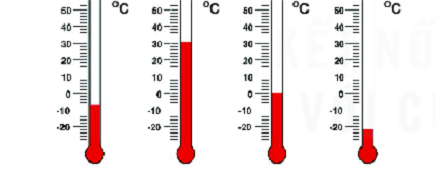 Giải
-90C; 300C; 00C; -210C
PHIẾU HỌC TẬP 1
Bài 3.2. Hãy sử dụng số nguyên âm dể diễn tả lại ý nghĩa của các câu sau đây
a) Độ sâu trung bình của vịnh Thái Lan khoảng 45m và độ sâu lớn nhất là 80m dưới mực nước biển.
b) Mùa đông ở Siberia (Nga) dài và khắc nghiệt, với nhiệt độ trung bình tháng 1 là 250C dưới 00C.
c) Năm 2012, núi lửa Harve (Bắc New Zealand) phun ra cột tro từ độ sâu 700m dưới mực nước biển.
a) Độ cao trung bình của vịnh Thái Lan là -45m và độ cao thấp nhất là -80m.
b) Mùa đông ở Siberia (Nga) dài và khắc nghiệt, với nhiệt độ trung bình tháng 1 là -250C.
c) Năm 2012, núi lửa Harve (Bắc New Zealand) phun ra cột tro từ độ cao -700m.
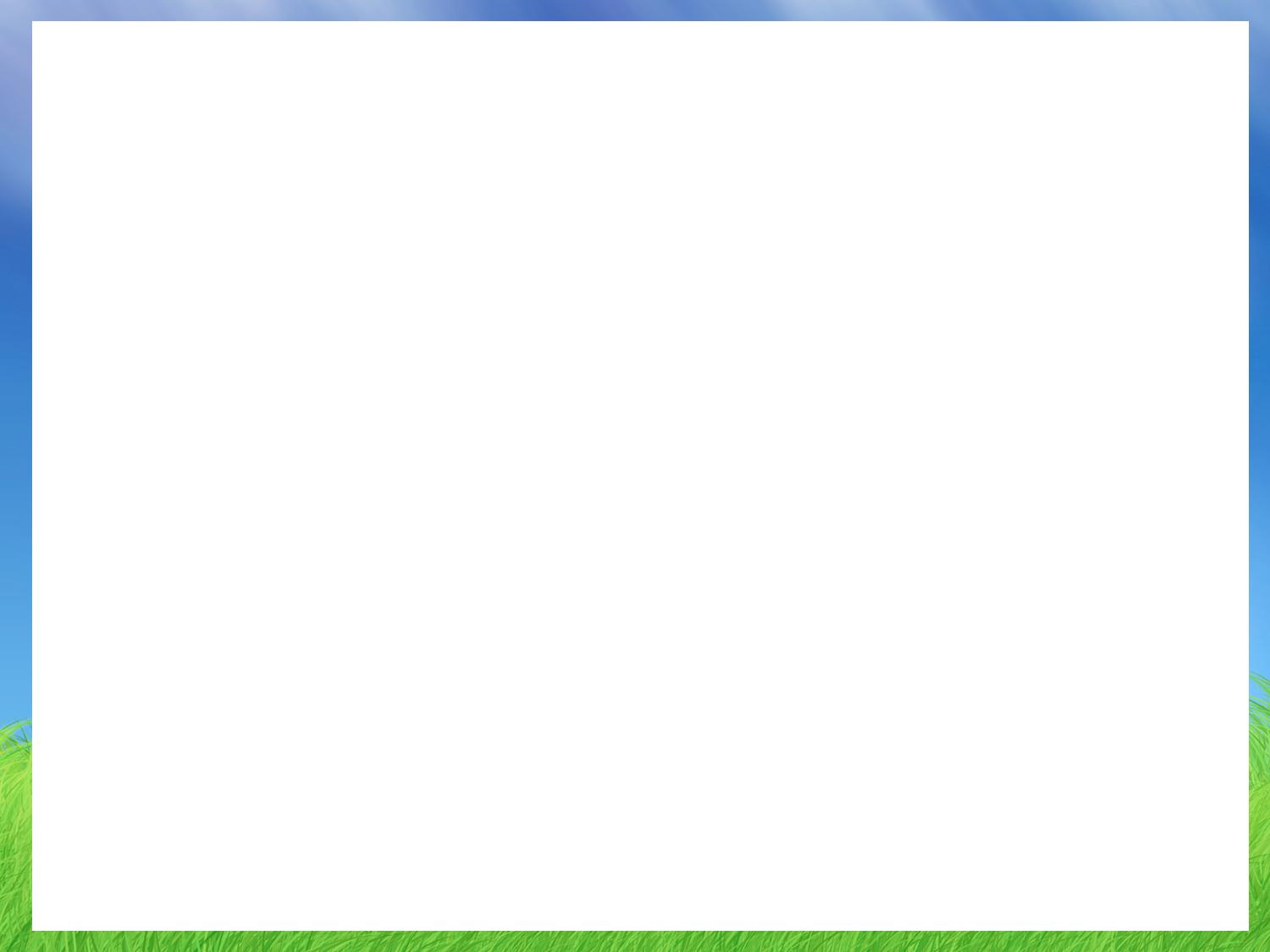 PHIẾU HỌC TẬP  2
Ông M nhận được hai tin nhắn từ một ngân hàng với nội dung như sau:
“Tài khoản …010. Số tiền giao dịch +160 000…”
“Tài khoản …010. Số tiền giao dịch -4 000 000…”
Em hãy giải thích ý nghĩa của số âm và số dương trong mỗi tin nhắn trên.
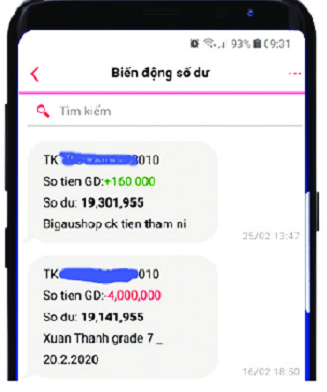 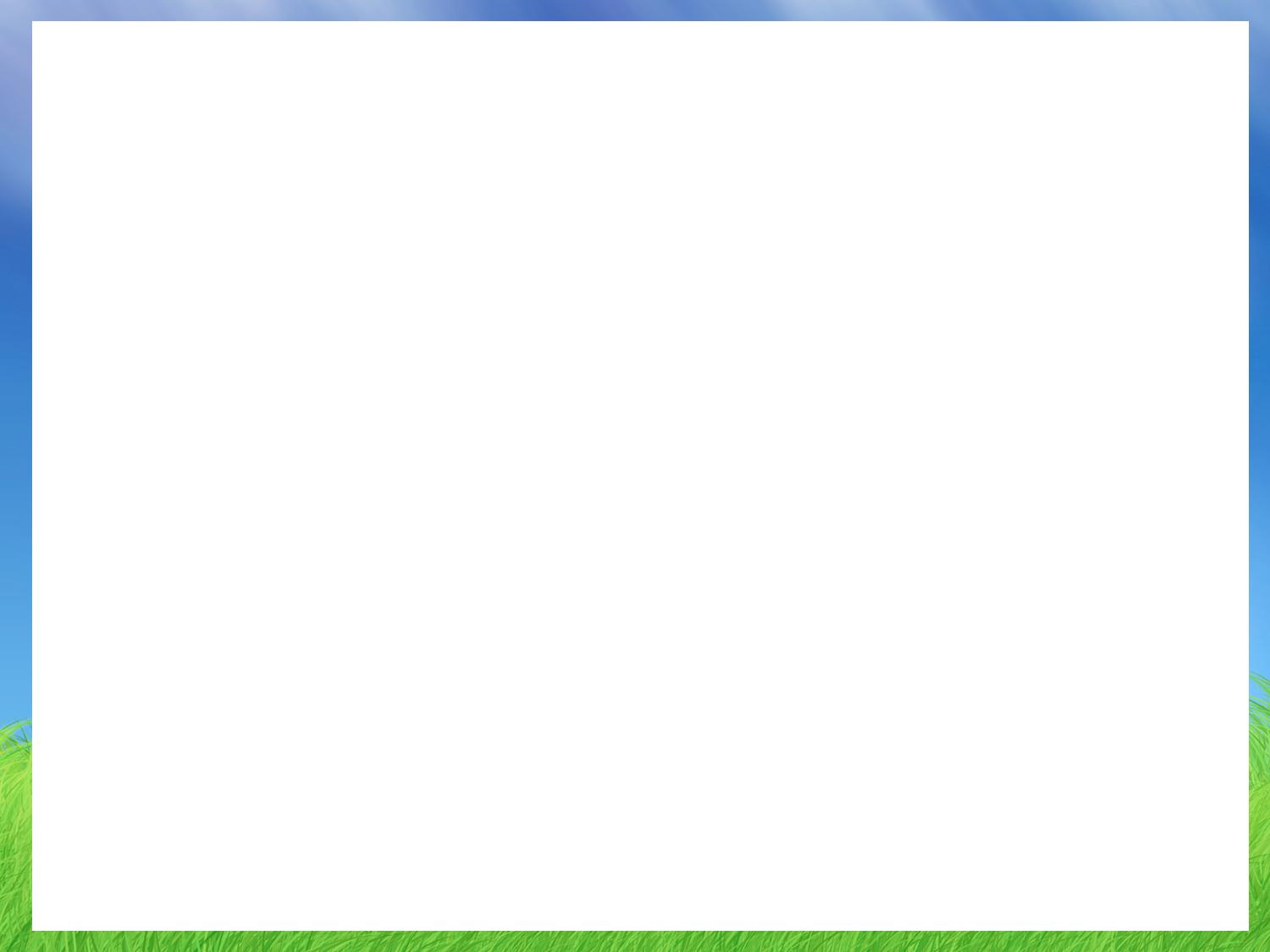 Trả lời
1. “Số tiền giao dịch +160 000” nghĩa là số tiền vào là 160 000.
2. “Số tiền giao dịch -4 000 000…” nghĩa là số tiền ra là 4 000 000.
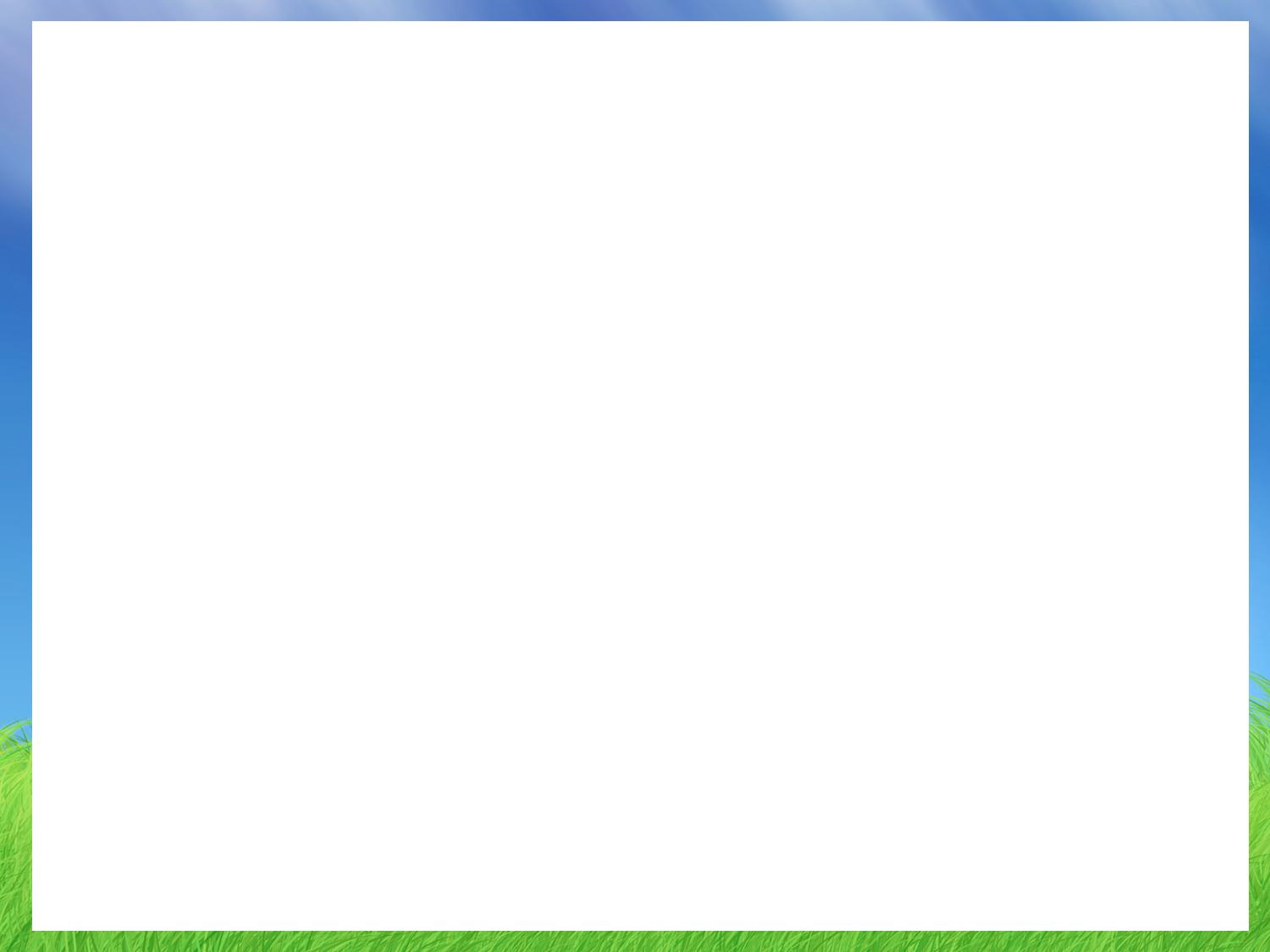 Hướng dẫn về nhà
- Ôn tập lại kiến thức về số nguyên, cách đọc số nguyên âm, số nguyên dương.
- Đọc trước phần 2: Thứ tự trong tập hợp số nguyên.
- Làm bài tập 3.1; 3.2/SBT/48.
Tài liệu được chia sẻ bởi Website VnTeach.Com
https://www.vnteach.com
Một sản phẩm của cộng đồng facebook Thư Viện VnTeach.Com
https://www.facebook.com/groups/vnteach/
https://www.facebook.com/groups/thuvienvnteach/